OECD-Leitsätze für multinationale Unternehmen
Details in den Notizen
[Speaker Notes: Was sind die Leitsätze? Die OECD-Leitsätze für multinationale Unternehmen zu verantwortungsvollem unternehmerischem Handeln (Leitsätze) sind Empfehlungen, die von den Regierungen gemeinsam an multinationale Unternehmen gerichtet werden, um den Beitrag der Wirtschaft zur nachhaltigen Entwicklung zu erhöhen und die negativen Effekte der Geschäftstätigkeit auf die Menschen, den Planeten und die Gesellschaft zu adressieren. Die Leitsätze werden durch einen besonderen Umsetzungsmechanismus unterstützt, die sogenannten National Contact Points – Nationale Kontaktstellen (NKS) – die von den Regierungen der Teilnehmerstaaten eingerichtet wurden, um die Wirksamkeit der Leitsätze zu fördern. 

Was war der Grund für diese Aktualisierung? Seit ihrer Einführung im Jahr 1976 wurden die Leitsätze mehrfach aktualisiert, um angesichts des sich wandelnden Umfelds sowie neuer gesellschaftlicher Herausforderungen weiterhin für internationale Unternehmen zweckmäßig zu sein. Mit der im Jahr 2023 durchgeführten Aktualisierung reagieren die Teilnehmerstaaten auf Entwicklungen seit der letzten Aktualisierung im Jahr 2011. Die aktualisierten Leitsätze geben Antworten auf dringende soziale, ökologische und technologische Prioritäten, mit denen Gesellschaften und Unternehmen konfrontiert werden. 

Sind die Leitsätze weiterhin freiwillig? Die Leitsätze enthalten freiwillige Grundsätze und Standards für verantwortungsvolles unternehmerisches Handeln, die mit den geltenden Gesetzen und international anerkannten Normen im Einklang stehen. Die in den Leitsätzen behandelten Themen können Gegenstand nationalen Rechts und internationaler Verpflichtungen sein. Die Leitsätze erläutern Empfehlungen für verantwortungsvolles unternehmerisches Handeln, die über das hinausgehen können, wozu Unternehmen gesetzlich verpflichtet sind. Die Empfehlung der Regierungen zur Einhaltung der Leitsätze durch Unternehmen unterscheidet sich von Fragen der rechtlichen Haftung und Durchsetzung.

Stehen die Leitsätze weiterhin im Einklang mit anderen internationalen Instrumenten? Ja. Nach wie vor stehen die aktualisierten Leitsätze im Einklang mit den Leitprinzipien der Vereinten Nationen für Wirtschaft und Menschenrechte und der Dreigliedrigen Erklärung der Internationalen Arbeitsorganisation (IAO) und ergänzen diese. 

Wann treten die aktualisierten Leitsätze in Kraft? Die aktualisierten Leitsätze sowie der Beschluss traten am 8. Juni 2023 anlässlich des OECD-Ministerratstreffens 2023 in Kraft.]
Due Diligence Prozess
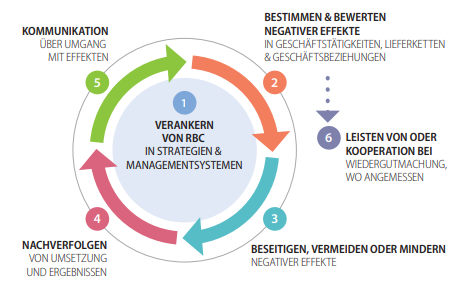 Details in den Notizen
[Speaker Notes: Wurden Änderungen am sechsstufigen Due-Diligence-Prozess vorgenommen? Es gibt keine Änderungen am sechsstufigen Due-Diligence-Prozess, der als Bezugspunkt für Unternehmen weltweit zu verantwortungsvollem unternehmerischem Handeln und die entsprechenden Sorgfaltspflichten gilt. Mit der Aktualisierung wird der sechsstufige Due-Diligence-Prozess nun in allen wesentlichen Kapiteln der Leitsätze, einschließlich des Kapitels über die Offenlegung, besser abgebildet. Darüber hinaus gelten mit der Aktualisierung die allgemeinen Due-Diligence-Empfehlungen der Leitsätze nun auch für das Kapitel Wissenschaft, Technologie und Innovation.]
Prozess der gezielten Aktualisierung
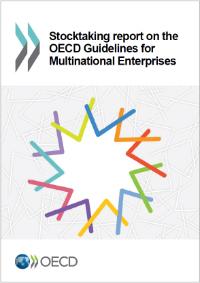 Die gezielte Aktualisierung erfolgte anhand der nachfolgenden von der OECD Arbeitsgruppe für verantwortungsvolles unternehmerisches Handeln festgelegten Parameter: 
keine umfassende Überarbeitung der Leitsätze oder vollständige Neuformulierung der bestehenden Kapitel; 
basierend auf der vorangegangenen Bestandsaufnahme und im Einklang mit bestehendem Verständnis und Praxis der Teilnehmerstaaten; 
im Einklang mit folgenden Kriterien: (i) Übereinstimmung mit den Prioritäten und Standards der OECD; (ii) Stärkung der Führungsrolle der OECD im Bereich verantwortungsvolles unternehmerisches Handeln; (iii) Aufbau auf Errungenschaften und Stärken; (iv) Sicherstellung von Fokussierung und Verhältnismäßigkeit
Details in den Notizen
[Speaker Notes: Wie wurde die Aktualisierung durchgeführt? Die Aktualisierung wurde von den 51 Teilnehmerstaaten der OECD-Erklärung über internationale Investitionen und multinationale Unternehmen und der Europäischen Union in der OECD-Arbeitsgruppe für verantwortungsvolles unternehmerisches Handeln und dem OECD-Investitionsausschuss vorgenommen. An der Aktualisierung waren die institutionellen Stakeholder Business at OECD, der Beratende Gewerkschaftsausschuss bei der OECD und OECD Watch, die die Ansichten von Millionen von Unternehmen, Arbeitnehmende und Mitgliedern der Zivilgesellschaft weltweit vertreten, eng eingebunden. Der Prozess umfasste auch zwei öffentliche Konsultationen, die interessierten Stakeholdern aus allen Ländern offenstanden. 

Die gezielte Aktualisierung wurde entlang der gelisteten Parameter durchgeführt.]
Zentrale Aspekte der Aktualisierung
Details in den Notizen
[Speaker Notes: Welche Aktualisierungen wurden vorgenommen? Zu den wichtigsten Aktualisierungen gehören:  
Empfehlungen für Unternehmen zur Anpassung an international vereinbarte Ziele zum Klimawandel und zur Biodiversität; 
Empfehlungen für eine risikoabhängige Sorgfaltsprüfung (Due Diligence) bei der Entwicklung, der Finanzierung, dem Verkauf, der Lizenzierung, dem Handel und der Nutzung von Technologie, einschließlich der Erhebung und Nutzung von Daten; 
Empfehlungen, wie Unternehmen ihrer Sorgfaltspflicht nachkommen sollen, wenn es um Auswirkungen und Geschäftsbeziehungen im Zusammenhang mit der Nutzung ihrer Produkte und Dienstleistungen geht; 
Besserer Schutz für gefährdete Personen und Gruppen, einschließlich derjenigen, die Bedenken hinsichtlich unternehmerischen Handelns äußern;  
aktualisierte Empfehlungen zur Offenlegung von Informationen über verantwortungsvolles unternehmerisches Handeln;
Ausweitungen der Empfehlungen zur Sorgfaltspflicht auf alle Formen von Korruption; 
Empfehlungen an Unternehmen, um sicherzustellen, dass Lobbying-Aktivitäten im Einklang mit den Leitsätzen stehen; 
gestärkte Verfahren zur Gewährleistung der Sichtbarkeit, Wirksamkeit und funktionalen Äquivalenz der Nationalen Kontaktstellen.]
Vorwort
Details in den Notizen
[Speaker Notes: Im Vorwort wird der Gesamtzusammenhang dargelegt, in dem die Leitsätze stehen, und die Rolle der Leitsätze zur Förderung verantwortungsvollen unternehmerischen Handelns beschrieben. Zu den wichtigsten Aktualisierungen gehören eine:
allgemeine Aktualisierung der Sprache, um den Entwicklungen im politischen, wirtschaftlichen, technologischen, ökologischen und gesellschaftlichen Kontext internationaler Unternehmen Rechnung zu tragen, einschließlich der Rolle verantwortungsvollen unternehmerischen Handelns bei der Verwirklichung einer nachhaltigen Handels- und Investitionstätigkeit;
Schwerpunktsetzung auf risikobasierten Due-Diligence-Prüfungen, sowie deren Verhältnis zu nationalem Recht und Fragen der rechtlichen Haftung und Durchsetzung;
Hervorhebung der Bedeutung des rechtlichen und politischen Umfelds für verantwortungsvolles unternehmerisches Handeln, einschließlich der Rechtsstaatlichkeit und des zivilgesellschaftlichen Raums, sowie der Rolle der Regierungen bei der Schaffung eines günstigen politischen Umfelds, auch durch einen Smart-Mix aus verbindlichen und freiwilligen Maßnahmen.]
Kapitel I & II: Begriffe und Grundsätze; Allgemeine Grundsätze
Details in den Notizen
[Speaker Notes: Kapitel I: Begriffe und Grundsätze

In diesem Kapitel werden der Charakter der Leitsätze, ihr potenzieller Anwendungsbereich, ihr Verhältnis zum innerstaatlichen Recht und Möglichkeiten zur Förderung der Umsetzung der Empfehlungen für Unternehmen dargelegt. Zu den wichtigsten Aktualisierungen gehört die:
Klarstellung, dass die Leitsätze einen breiten und flexiblen Ansatz bei der Ermittlung, welche Unternehmen als multinationale Unternehmen im Sinne der Leitsätze angesehen werden können zulassen. Zentrale Faktoren, die in diesem Zusammenhang zu berücksichtigen sind, sind der internationale Charakter der Struktur oder der Aktivitäten eines Unternehmens und seine Geschäftsform, sein Zweck oder seine Aktivitäten. 

Kapitel II: Allgemeine Grundsätze

In diesem Kapitel werden gemeinsame Grundsätze festgelegt, die die spezifischen Empfehlungen der nachfolgenden Kapitel unterstreichen. Dazu gehört auch, dass Unternehmen eine risikoabhängige Due-Diligence-Prüfung durchführen sollten, um negative Effekte ihrer Tätigkeiten, Produkte und Dienstleistungen auf die unter die Leitsätze fallenden Angelegenheiten zu bewerten und ihnen zu begegnen: 

Risikobasierte Due Diligence
Hinweis, dass der OECD-Leitfaden zur Erfüllung der Sorgfaltspflicht für verantwortungsvolles unternehmerisches Handeln einen sechsstufigen Due-Diligence-Prozess vorgibt, zu dessen aktiver Unterstützung und Überwachung sich die Regierungen verpflichtet haben; 
Hervorhebung der Tatsache, dass die risikoabhängige Due-Diligence-Prüfung in Bezug auf Produkte oder Dienstleistungen eines Unternehmens bekannte oder vernünftigerweise vorhersehbare Umstände im Zusammenhang mit der sachgemäßen Verwendung des Produkts oder der Dienstleistung oder Bedingungen für eine vernünftigerweise vorhersehbare unsachgemäße Verwendung oder einen Missbrauch, die jeweils negative Folgen haben können, berücksichtigen sollte; 
Klarstellung, dass die Sorgfaltspflicht risikobasiert sein sollte, entsprechend der Schwere und Wahrscheinlichkeit der negativen Effekte sowie angemessen und verhältnismäßig zum Kontext. Es wird präzisiert, dass ein Unternehmen in Fällen, in denen es nicht möglich ist, alle festgestellten Effekte auf einmal zu beheben, die Reihenfolge der Maßnahmen nach der Schwere und Wahrscheinlichkeit der negativen Effekte priorisieren sollte;
Klarstellung, dass von Unternehmen konstruktive Konsultationen mit Einzelpersonen oder Gruppen, die von ihren Aktivitäten nachteilig betroffen sein könnten, erwartet werden; 
Klarstellung, dass die Verantwortung nicht von einem Unternehmen, das einen negativen Effekt verursacht, auf das Unternehmen verlagert werden sollte, mit dem es in einer Geschäftsbeziehung steht;
Anerkennung des Bestehens praktischer Grenzen für die Einflussmöglichkeit, die Unternehmen haben oder aufbauen können, je nach Produkt- und/oder Dienstleistungsmerkmalen, der Anzahl der Zulieferfirmen und anderer Geschäftsbeziehungen, der Struktur und Komplexität der Lieferkette oder der Art der betreffenden Geschäftsbeziehung oder negativen Effekte;
Klarstellung in Bezug auf verantwortungsvollen Dialog und Abbruch, dass in den Fällen, in denen es den Unternehmen möglich ist, die Beziehung fortzusetzen und eine realistische Aussicht auf Verbesserung oder eine tatsächliche Verbesserung im Laufe der Zeit nachzuweisen, ein solcher Ansatz häufig einem Abbruch der Geschäftsbeziehungen vorzuziehen ist, und dass Unternehmen, die sich für einen Abbruch entscheiden, dies verantwortungsvoll tun sollten.
 
Geschäftsbeziehungen
Klarstellung, dass der Umfang der Geschäftsbeziehungen, die unter die von den Leitsätzen erwartete Sorgfaltspflicht fallen, auch Einheiten in der Lieferkette umfasst, die Produkte oder Dienstleistungen liefern, die zu den eigenen Tätigkeiten, Produkten oder Dienstleistungen des Unternehmens beitragen, oder die Produkte oder Dienstleistungen des Unternehmens beziehen, lizenzieren, kaufen oder nutzen; 
Klarstellung, dass Geschäftsbeziehungen auch Beziehungen umfassen, die über vertragliche, „Tier 1“ oder unmittelbare Beziehungen hinausgehen;
Klarstellung, dass einzelne Verbraucherinnen und Verbraucher, die als natürliche Personen zu Zwecken handeln, die nicht mit einer geschäftlichen, kommerziellen oder staatlichen Tätigkeit verbunden sind, im Allgemeinen nicht als „Geschäftsbeziehungen“ im Sinne der Leitsätze gelten, obwohl ein Unternehmen zu den von ihnen verursachten negativen Effekten beitragen kann; 
Feststellung, dass bei der Zusammenarbeit mit Lieferfirmen und anderen Unternehmen, mit denen sie Geschäftsbeziehungen zu deren Leistungsverbesserung unterhalten, die Zusammenarbeit mit und die Unterstützung von kleinen und mittleren Unternehmen besonders wichtig ist. 

Andere allgemeine Grundsätze
Hervorhebung, dass Unternehmen von Repressalien absehen und Maßnahmen zu deren Verhinderung ergreifen sollten in Bezug auf Personen, die Untersuchungen durchführen oder Bedenken über ihre Tätigkeiten, Produkte oder Dienstleistungen äußern, und dass sie ein Umfeld fördern sollten, in dem sich die Menschen sicher fühlen, wenn sie Bedenken äußern; 
Hervorhebung, dass Unternehmen Transparenz und Integrität bei Lobbying-Aktivitäten sicherstellen sollten, indem sie die OECD-Empfehlung zu den Grundsätzen für Transparenz und Integrität in der Lobbyarbeit [OECD/LEGAL/0379] gebührend berücksichtigen und sicherstellen, dass ihre Lobbying-Aktivitäten mit ihren Verpflichtungen und Zielen in den unter die Leitsätze fallenden Angelegenheiten im Einklang stehen;
Hervorhebung, dass Selbstregulierungspraktiken und Multi-Stakeholder-Initiativen für verantwortungsvolles unternehmerisches Handeln glaubwürdig und transparent sein und im Einklang mit den einschlägigen internationalen Standards wie den Leitsätzen stehen sollten, und, dass die Unternehmen zwar auf Branchen- oder Multi-Stakeholder-Ebene zusammenarbeiten können, aber weiterhin individuell für die wirksame Erfüllung ihrer Sorgfaltspflicht verantwortlich sind.]
Kapitel III: Offenlegung von Informationen
Details in den Notizen
[Speaker Notes: Kapitel III: Offenlegung von Informationen

Dieses Kapitel enthält Empfehlungen für Unternehmen in Bezug auf die Offenlegung wesentlicher Informationen und die Offenlegung von Informationen über verantwortungsvolles unternehmerisches Handeln, selbst wenn diese Informationen nicht als wesentlich angesehen werden. Zu den wichtigsten Aktualisierungen gehören:
Angleichung an die überarbeiteten G20/OECD-Grundsätze der Corporate Governance, auch in Bezug auf wirtschaftliches Eigentum, Zusammensetzung des Boards und Wesentlichkeit;
Hervorhebung, wie wichtig es ist, dass Unternehmen Informationen über verantwortungsvolles unternehmerisches Handeln in Übereinstimmung mit dem sechsstufigen Due-Diligence-Prozess der Leitsätze offenlegen. Ebenso Betonung externer Prüfungen, um die Glaubwürdigkeit der Informationen über verantwortungsvolles unternehmerisches Handeln zu erhöhen;
Anerkennung der Tatsache, dass Due-Diligence-Vorkehrungen Unternehmen bei der Ermittlung wesentlicher Risiken und Effekte unterstützen und die Relevanz, Qualität und Vergleichbarkeit solcher Offenlegungen verbessern können;
Anerkennung der Tatsache, dass Informationen über verantwortungsvolles unternehmerisches Handeln als wesentlich angesehen werden können, wenn davon auszugehen ist, dass ihre Auslassung oder falsche Darstellung die Beurteilung des Wertes eines Unternehmens, den Zeitpunkt und die Sicherheit künftiger Cashflows eines Unternehmens oder die Investitions- oder Abstimmungsentscheidungen eines Anlegers/einer Anlegerin beeinflussen kann, und dass die Festlegung, welche Informationen wesentlich sind, im Laufe der Zeit und je nach lokalem Kontext, unternehmensspezifischen Umständen und rechtlichen Anforderungen variieren kann.]
Kapitel IV: Menschenrechte
Details in den Notizen
[Speaker Notes: Kapitel IV: Menschenrechte

Dieses Kapitel steht im Einklang mit der unternehmerischen Verantwortung, die Menschenrechte zu achten, eine Verantwortung, die in den VN-Leitprinzipien für Wirtschaft und Menschenrechte verankert ist. Dazu gehört auch, dass Unternehmen mit gebotener Sorgfalt vorgehen, um zu verhindern, dass sie negative Folgen für die Menschenrechte verursachen, zu ihnen beitragen oder direkt mit ihnen in Verbindung stehen. Zu den wichtigsten Aktualisierungen gehören:
Hervorhebung, dass Unternehmen insbesondere etwaige negative Auswirkungen auf Einzelpersonen, z. B. Menschenrechtsverteidigende, beachten sollten, die aufgrund von Marginalisierung, Vulnerabilität oder anderen Umständen, einzeln oder als Mitglieder bestimmter Gruppen oder Bevölkerungsgruppen, einschließlich indigener Völker, einem erhöhten Risiko ausgesetzt sein können, sowie Feststellung, dass OECD-Leitfäden zur Erfüllung der Sorgfaltspflicht in dieser Hinsicht weitere praktische Hinweise enthalten, u. a. in Bezug auf die freie, vorherige und informierte Zustimmung (Free, Prior and Informed Consent – FPIC);
Hervorhebung, dass Unternehmen im Kontext bewaffneter Konflikte oder erhöhter Risiken schwerer Menschenrechtsverletzungen einer verstärkten Sorgfaltspflicht in Bezug auf negative Effekte, einschließlich Verstößen gegen das humanitäre Völkerrecht, nachkommen sollten.]
Kapitel V: Beschäftigung und Beziehungen zwischen den Sozialpartnern
Details in den Notizen
[Speaker Notes: Kapitel V: Beschäftigung und Beziehungen zwischen Sozialpartnern 

In diesem Kapitel wird bekräftigt, dass Unternehmen die von der IAO verabschiedeten grundlegenden Prinzipien und Rechte bei der Arbeit (IAO-Kernübereinkommen) sowie eine Reihe von Prinzipien in Bezug auf Arbeitsbeziehungen, Ausbildung von Arbeitnehmenden und angemessene Löhne und Arbeitsbedingungen einhalten sollten. Zu den wichtigsten Aktualisierungen gehören:
Hervorhebung, dass Unternehmen das Recht aller Arbeitnehmende auf Vereinigungsfreiheit und Kollektivverhandlungen achten sollten; 
Berücksichtigung der Tatsache, dass Unternehmen im Einklang mit der IAO-Erklärung über die grundlegenden Prinzipien und Rechte bei der Arbeit eine sichere und gesunde Arbeitsumgebung bieten sollten;
Hervorhebung, dass Unternehmen Schritte zur Verhinderung von Menschenhandel, Zwangsarbeit und Zwangsmittel, einschließlich Schuldknechtschaft, unternehmen und für mehr Transparenz bei Maßnahmen sorgen sollten, die sie ergriffen haben, um dem Risiko von Zwangsarbeit im Zusammenhang mit ihren Tätigkeiten, Produkten und Dienstleistungen zu begegnen;
Hervorhebung, dass Ausbildungs- und Umschulungsmaßnahmen künftige Veränderungen in den Betrieben und die Bedürfnisse der Arbeitgeberinnen und Arbeitgeber vorwegnehmen sollten. Dazu gehören auch Maßnahmen, die auf gesellschaftliche und umwelttechnische Veränderungen, Risiken und Chancen im Bereich Automatisierung, Digitalisierung, gerechter Übergang und nachhaltige Entwicklung reagieren;
Klarstellung, dass die Empfehlung für Unternehmen, die Vertretung der Arbeitnehmende und die zuständigen Behörden auf angemessene Art und Weise von Veränderungen ihrer Geschäftstätigkeit in Kenntnis zu setzen, wenn diese mit erheblichen Konsequenzen für die Existenz ihrer Arbeitnehmende verbunden wären, auch Automatisierungsschritte einschließt, die Massenentlassungen oder Kündigungen in großem Umfang nach sich ziehen.]
Kapitel VI: Umwelt
Details in den Notizen
[Speaker Notes: Kapitel VI: Umwelt
 
In diesem Kapitel wird davon ausgegangen, dass Unternehmen ihrer Sorgfaltspflicht nachkommen, um negative Umweltauswirkungen ihrer Tätigkeiten, Produkte und Dienstleistungen, auch in Bezug auf den Klimawandel und die Biodiversität, abzuschätzen und zu bekämpfen. Zu den wichtigsten Aktualisierungen gehören:
 
Umweltauswirkungen und Sorgfaltspflicht
Klarstellung, dass Unternehmen eine risikoabhängige Due-Diligence-Prüfung durchführen sollten, um negative Umweltauswirkungen abzuschätzen und zu adressieren. Dem wird eine nicht erschöpfende Liste von Umweltauswirkungen beigefügt, die mit ihren Unternehmenstätigkeiten verbunden sein können, einschließlich a) Klimawandel, b) Verlust der Biodiversität, c) Verschlechterung von Land-, Meeres- und Süßwasser-Ökosystemen, d) Entwaldung, e) Luft-, Wasser- und Bodenverschmutzung, f) falsche Abfallbewirtschaftung, einschließlich gefährlicher Stoffe;
Klarstellung, dass unter Umweltauswirkungen im Sinne der Leitsätze erhebliche Veränderungen der Umwelt oder der Biota zu verstehen sind, die sich schädlich auf die Zusammensetzung, Widerstandsfähigkeit, Produktivität oder Belastbarkeit natürlicher und bewirtschafteter Ökosysteme oder auf das Funktionieren sozioökonomischer Systeme oder auf den Menschen auswirken; 
Klarstellung, wie ein Unternehmen im Rahmen der Leitsätze mit negativen Umweltauswirkungen in Verbindung gebracht werden kann: 
ein Unternehmen „verursacht“ eine negative Umweltauswirkung, wenn seine Aktivitäten allein ausreichen, um die negative Auswirkung zu verursachen;
ein Unternehmen „trägt zu einer negativen Umweltauswirkung „bei“, wenn seine Aktivitäten zusammen mit den Aktivitäten anderer Einheiten die Auswirkung verursachen oder wenn die Aktivitäten des Unternehmens eine andere Einheit dazu veranlassen, eine negative Auswirkung zu verursachen, ihr eine solche Auswirkung erleichtern oder sie zu dieser Auswirkung anregen; 
negative Umweltauswirkungen können auch aufgrund einer Geschäftsbeziehung mit der Tätigkeit, den Produkten oder Dienstleistungen des Unternehmens unmittelbar verbunden sein, selbst wenn das Unternehmen nicht zu diesen Auswirkungen beiträgt. 
Anerkennung der Tatsache, dass es in einigen Fällen zwar möglich ist, auf Grundlage verfügbarer wissenschaftlicher Erkenntnisse und Informationen zu beurteilen, inwieweit ein Unternehmen zu einer negativen Umweltauswirkung beiträgt; während in anderen Fällen eine solche Beurteilung auch darauf beruhen kann, inwieweit die Tätigkeiten des Unternehmens mit den relevanten Standards und Maßstäben übereinstimmen;
Anerkennung der Tatsache, dass die Durchführung der umweltbezogenen Sorgfaltspflichten u.a. durch mangelnde Verfügbarkeit von Umweltdaten oder -technologien eingeschränkt sein kann, und dass die Unterstützung von kleinen und mittleren Unternehmen und Kleinbetrieben wichtig ist;
Anerkennung der Tatsache, dass negative Umweltauswirkungen oft eng mit anderen unter die Leitsätze fallenden Aspekten wie Gesundheit und Sicherheit, Auswirkungen auf Arbeitnehmende und Gemeinschaften, Zugang zu Lebensgrundlagen oder Landbesitzrechten verknüpft sind und dass bei den umweltbezogenen Sorgfaltspflichten oftmals mehrere ökologische, soziale und entwicklungspolitische Prioritäten zu berücksichtigen sind. 
Hinweis auf die Erfordernisse eines gerechten Übergangs und darauf, dass es für Unternehmen wichtig ist, die sozialen Auswirkungen, darunter auch auf Arbeitnehmende, zu bewerten und zu berücksichtigen, und zwar sowohl bei der Abkehr von umweltschädlichen Praktiken als auch bei der Hinwendung zu umweltfreundlicheren Industrien oder Praktiken, wie der Nutzung erneuerbarer Energien. 
 
Klimaschutz und Anpassung an den Klimawandel
Hervorhebung, dass Unternehmen sicherstellen sollten, dass ihre Treibhausgasemissionen und ihre Auswirkungen auf Kohlenstoffsenken mit den international vereinbarten globalen Temperaturzielen vereinbar sind, die auf den besten verfügbaren wissenschaftlichen Erkenntnissen basieren, einschließlich der Bewertung durch das Zwischenstaatliche Expertengremium für Klimaänderungen (Intergovernmental Panel on Climate Change – IPCC);
Hervorhebung, dass Unternehmen wissenschaftlich fundierte Maßnahmen, Strategien und Übergangspläne zum Klimaschutz und zur Anpassung an den Klimawandel einführen und umsetzen sollten, einschließlich der Verabschiedung, Umsetzung, Überwachung von und die Berichterstattung zu Klimaschutzzielen, die:
kurz-, mittel- und langfristig sind;
wissenschaftlich fundiert sind;
absolute und gegebenenfalls auch intensitätsbezogene THG-Reduktionsziele enthalten; und 
die THG-Emissionen im Scope 1, 2 und, soweit auf der Grundlage der besten verfügbaren Informationen möglich, auch im Scope 3 berücksichtigen. 
Feststellung der Bedeutung regelmäßiger Berichte zu den Zielen, der regelmäßigen Überprüfung und Aktualisierung der Ziele auf Grundlage der neuesten wissenschaftlichen Erkenntnisse und in dem Maße, wie verschiedene nationale oder branchenspezifische Übergangswege entwickelt und aktualisiert werden;
Hervorhebung, dass Unternehmen der Beseitigung oder Verringerung von Emissionsquellen Vorrang vor Ausgleichs-, Kompensations- oder Neutralisierungsmaßnahmen einräumen sollten, wobei darauf hingewiesen wird, dass Kohlenstoffgutschriften oder -kompensationen als letztes Mittel zur Bekämpfung unverminderter Emissionen in Betracht gezogen werden können, dass sie von hoher ökologischer Integrität sein sollten und nicht die Aufmerksamkeit von der Notwendigkeit, Emissionen zu verringern ablenken oder zu einem Festhalten an treibhausgasintensiven Prozessen und Infrastrukturen beitragen sollten; 
Hervorhebung, dass Unternehmen Aktivitäten vermeiden sollten, die die Klimaanpassung und die Widerstandsfähigkeit von Gemeinschaften, Arbeitnehmende und Ökosystemen untergraben.
 
Biodiversität
Hervorhebung, dass Unternehmen zur Erhaltung der biologischen Vielfalt, zur nachhaltigen Nutzung ihrer Bestandteile und zur gerechten und ausgewogenen Beteiligung an den sich aus der Nutzung der genetischen Ressourcen ergebenden Vorteilen beitragen und die Verschlechterung der Land-, Meeres- und Süßwasserqualität, einschließlich der Entwaldung, vermeiden und adressieren sollten;
Hervorhebung, dass sich die Bemühungen der Unternehmen zur Vermeidung oder Abschwächung negativer Effekte auf die Biodiversität an der Abhilfemaßnahmenhierarchie im Bereich Biodiversität orientieren sollten, die empfiehlt, zunächst zu versuchen, Schäden an der Biodiversität zu vermeiden, und wenn deren Vermeidung nicht möglich ist, sie zu reduzieren oder zu minimieren, und als letztes Mittel bei nicht vermeidbaren negativen Effekten auf Kompensations- und Wiederherstellungsmaßnahmen zu setzen;
Feststellung, dass Unternehmen gegebenenfalls auch zu einer nachhaltigen Land- und Waldbewirtschaftung beitragen sollten, einschließlich Wiederherstellung, Aufforstung, Wiederaufforstung und Verringerung der Verschlechterung der Land-, Meeres- und Süßwasserqualität. 
 
Nachhaltiger Verbrauch und nachhaltige Produktion
Hervorhebung, dass Unternehmen: 
Technologien bzw., wo möglich, die besten verfügbaren Technologien zur Verbesserung der Umweltergebnisse einsetzen sollten; 
Produkte und Dienstleistungen entwickeln und bereitstellen sollten, die keine unangemessenen Auswirkungen auf die Umwelt haben, die für den vorgesehenen Verwendungszweck sicher sind, die langlebig und reparierbar sind und die wiederverwendet, recycelt oder sicher entsorgt werden können und die auf umweltverträgliche Weise hergestellt werden, wobei natürliche Ressourcen nachhaltig genutzt, der Energie- und Materialeinsatz sowie die Entstehung von Umweltverschmutzung, Treibhausgasemissionen und Abfällen, insbesondere von gefährlichen Abfällen, weitestgehend minimiert werden;
ein stärkeres Bewusstsein unter Kundinnen und Kunden für die Umweltfolgen der Nutzung von Produkten und Dienstleistungen des Unternehmens fördern sollten, u.a. durch Bereitstellung relevanter und genauer Informationen über deren Umweltauswirkungen (z. B. über Treibhausgasemissionen, Auswirkungen auf die Biodiversität, Ressourceneffizienz, Reparierbarkeit und Wiederverwertbarkeit oder andere Umweltfragen).
		
Tierschutz
Hervorhebung, dass Unternehmen Tierschutzstandards einhalten sollten, die mit dem Gesundheitskodex für Landtiere der Weltorganisation für Tiergesundheit (World Organisation for Animal Health – WOAH) übereinstimmen, und Feststellung, dass ein Tier gut behandelt wird, wenn es gesund ist, sich wohlfühlt, gut ernährt wird, sicher ist, nicht unter unangenehmen Zuständen wie Schmerzen, Angst und Not leidet und in der Lage ist, Verhaltensweisen zu zeigen, die für seinen körperlichen und geistigen Zustand wichtig sind.]
Kapitel VII:  Bekämpfung von Bestechung und anderen Formen der Korruption
Details in den Notizen
[Speaker Notes: Kapitel VII: Bekämpfung von Bestechung und anderen Formen der Korruption

In diesem Kapitel wird die Erwartung formuliert, dass sich Unternehmen nicht an Bestechung oder anderen Formen der Korruption beteiligen. Dies gilt für Korruptionsangebote und -nachfragen durch das Unternehmen sowie im Umgang mit Amtsträgerinnen und Amtsträger sowie Mitarbeitende anderer Unternehmen. Zu den wichtigsten Aktualisierungen gehören:
Anerkennung der Tatsache, dass negative Effekte in den unter die Leitsätze fallenden Bereichen häufig durch Korruption ermöglicht werden und dass die Sorgfaltspflicht der Unternehmen bei der Korruptionsbekämpfung ein wichtigen Beitrag zur Vermeidung anderer, von den Leitsätzen erfassten, negativen Effekten leistet;
Ausweitung des Kapitels von Anbieten, Versprechen, Gewähren, Fordern, Zustimmen oder Annehmen von Bestechungsgeldern auf andere Formen der Korruption, einschließlich des Handels mit Einfluss, der Veruntreuung und des Missbrauchs von Sponsorengeldern und wohltätigen Spenden; 
Klarstellung, dass dies Bestechung und andere Formen der Korruption einschließt, an denen sowohl Amtsträgerinnen und Amtsträger als auch Mitarbeitende von Einheiten beteiligt sind, mit denen ein Unternehmen Geschäftsbeziehungen unterhält;
Hervorhebung, dass Unternehmen Maßnahmen ergreifen sollten, um sicherzustellen, dass in ihrem Auftrag Handelnde keine unerlaubte Einflussnahme ausüben und in ihren Beziehungen zu Amtsträgerinnen und Amtsträgern professionelle Standards einhalten; 
Ermutigung der Unternehmen, Fehlverhalten im Zusammenhang mit Bestechung und anderen Formen der Korruption sowie Maßnahmen, die zur Behandlung von Verdachtsfällen von Bestechung und anderen Formen der Korruption ergriffen wurden, offenzulegen; 
Hervorhebung, dass politische Spenden durch Unternehmen der Zustimmung der Geschäftsführung bedürfen und Arbeitnehmende nicht verpflichtet werden sollten, einen politischen Kandidaten bzw. eine politische Kandidatin oder eine politische Organisation zu unterstützen;
Anerkennung der Tatsache, dass “Collective Actions“ und konstruktives Engagement („meaningful engagement“) mit lokalen und internationalen Organisationen der Zivilgesellschaft, der Wirtschaft, Berufsverbänden und internationalen Organisationen, einschließlich koordinierter Maßnahmen gegen Bestechungsgeldforderung und -annahme, den Unternehmen dabei helfen können, Korruptionsrisiken zu mindern, die ein Unternehmen allein nicht mindern kann.]
Kapitel VIII:  Verbraucherinteressen
Details in den Notizen
[Speaker Notes: Kapitel VIII: Verbraucherinteressen

In diesem Kapitel werden Unternehmen aufgefordert, sich an faire Geschäfts-, Marketing- und Werbepraktiken zu halten und dafür zu sorgen, dass ihre Waren und Dienstleistungen keine nachteiligen Auswirkungen auf Verbraucherinnen und Verbraucher haben. Zu den wichtigsten Aktualisierungen gehören:
Hervorhebung, wie wichtig es ist, dass Unternehmen Maßnahmen ergreifen, um Risiken des elektronischen Geschäftsverkehrs zu verringern, damit das Schutzniveau im elektronischen Geschäftsverkehr nicht geringer ist als bei traditionelleren Formen des Handels, auch in Bezug auf Sicherheit und Schutz der Privatsphäre;
Hervorhebung, dass alle nachhaltigkeitsbezogenen Aussagen von Unternehmen über ihre Produkte oder Dienstleistungen auf entsprechenden Belegen und gegebenenfalls auf geeigneten Tests und Überprüfungen beruhen sollten, einschließlich Informationen über die Energieeffizienz und den Grad der Wiederverwertbarkeit, Langlebigkeit und Reparierbarkeit von Produkten, die Nachhaltigkeitsattribute von Finanzprodukten und -dienstleistungen oder, z. B. im Falle von Nahrungsmitteln, Informationen über landwirtschaftliche Praktiken oder Nährwerteigenschaften.]
Kapitel IX: Wissenschaft, Technologie und Innovation
Details in den Notizen
[Speaker Notes: Kapitel IX: Wissenschaft, Technologie und Innovation

In diesem Kapitel wird davon ausgegangen, dass Unternehmen eine Sorgfaltsprüfung durchführen, um negative Effekte im Zusammenhang mit der Entwicklung, der Finanzierung, dem Verkauf, der Lizenzierung, dem Handel und der Nutzung von Technologie, einschließlich der Erhebung und Nutzung von Daten, sowie im Zusammenhang mit wissenschaftlicher Forschung und Innovation zu bewerten und zu beseitigen. Zu den wichtigsten Aktualisierungen gehören:
Hervorhebung, dass Unternehmen eine risikoabhängige Due-Diligence-Prüfung in Bezug auf tatsächliche und potenzielle negative Effekte im Zusammenhang mit Wissenschaft, Technologie und Innovation durchführen sollten, einschließlich Entwicklung, Finanzierung, Verkauf, Lizenzierung, Handel und Nutzung von Technologie, ebenso einschließlich der Erhebung und Nutzung von Daten, sowie wissenschaftlicher Forschung und Innovation;
Feststellung, dass in den Leitsätzen unter Wissenschaft u.a. Forschung und Erforschung zu verstehen sind. Unter Technologie sind digitale Technologie, nicht-digitale Technologie und digitale Dienste sowie digitale Ökosysteme, die deren Entwicklung und Nutzung erleichtern, zu verstehen. Unter Innovation ist der Prozess der Entwicklung eines neuen oder verbesserten Produkts, einer Dienstleistung oder eines Verfahrens mit der Absicht, es potenziellen Nutzerinnen und Nutzer zur Verfügung zu stellen oder es im Unternehmen einzusetzen, zu verstehen. Unter Daten sind aufgezeichnete Informationen in strukturierten oder unstrukturierten Formaten, einschließlich Text, Bild, Ton und Video, zu verstehen;
Feststellung, dass die Sorgfaltsprüfung bekannte oder vernünftigerweise vorhersehbare Umstände im Zusammenhang mit der sachgemäßen Verwendung des Produkts oder der Dienstleistung oder Bedingungen für eine vernünftigerweise vorhersehbare unsachgemäße Verwendung oder einen Missbrauch, die jeweils negative Folgen haben können, berücksichtigen sollte;
Hinwirken auf die Einführung einer verantwortungsvollen Data-Governance über den gesamten Datenwertschöpfungszyklus hinweg, einschließlich Verhaltenskodizes, ethischer Grundsätze, Regeln zu Manipulation und Nötigung von Verbraucherinnen und Verbraucher sowie Normen zum Schutz der Privatsphäre und des Datenschutzes;
Hinwirken auf Transfer und Verbreitung von Technologien durch Unternehmen zu freiwilligen, sicheren und einvernehmlich festgelegten Bedingungen unter gebührender Berücksichtigung des Schutzes der Rechte an geistigem Eigentum, der Vertraulichkeitsverpflichtungen, des Schutzes der Privatsphäre, des Schutzes personenbezogener Daten, der Ausfuhrkontrolle und der Grundsätze der Nichtdiskriminierung;
Hervorhebung, dass Unternehmen darum bemüht sein sollten, Situationen zu erkennen, in denen bestimmte Akteurinnen und Akteure versuchen könnten, vom Technologietransfer zu profitieren, um zivile Technologien zu missbrauchen; 
Feststellung, dass Unternehmen das digitale Sicherheitsrisikomanagement in einer Weise durchführen sollten, die mit den anderen Kapiteln der Leitsätze im Einklang steht;
Hervorhebung, dass Unternehmen bei allen Aktivitäten, bei denen Kinder und Jugendliche am digitalen Umfeld beteiligt sind oder sich mit diesem auseinandersetzen, gegebenenfalls das Wohl des Kindes als vorrangige Erwägung berücksichtigen sollten.]
Kapitel X: Wettbewerb
Details in den Notizen
[Speaker Notes: Kapitel X: Wettbewerb

In diesem Kapitel werden inländische und multinationale Unternehmen aufgefordert, ihre Tätigkeiten im Einklang mit den geltenden Wettbewerbsgesetzen und -vorschriften auszuüben und dabei die Wettbewerbsgesetze aller Länder zu berücksichtigen, in denen die Tätigkeiten wettbewerbswidrige Wirkungen haben könnten. Zu den Aktualisierungen gehören:
Anerkennung der Tatsache, dass glaubwürdige Initiativen für verantwortungsvolles unternehmerisches Handeln nicht grundsätzlich im Widerspruch zu den Zielen des Wettbewerbsrechts stehen und dass die Mitarbeit an solchen Initiativen in der Regel keinen Verstoß gegen diese Gesetze darstellt;
Feststellung, dass Unternehmen beim Erwerb von Arbeitseinsatz durch Arbeitskräfte in ähnlicher Weise wie beim Erwerb anderer Waren und Dienstleistungen dem Wettbewerbsrecht unterliegen können, und dass Unternehmen in solchen Fällen dafür sorgen sollten, dass sie bei ihrer Einstellungs- und Beschäftigungspolitik sowie bei der Planung von Zusammenschlüssen und Übernahmen die geltenden Gesetze einhalten.]
Kapitel XI: Besteuerung
Details in den Notizen
[Speaker Notes: Kapitel XI: Besteuerung

Dieses Kapitel fordert Unternehmen auf, dem Buchstaben und dem Geist der Steuergesetze und -vorschriften der Länder, in denen sie ihre Geschäftstätigkeit ausüben, gerecht zu werden und die Steuern pünktlich zu entrichten. Zu den Aktualisierungen gehören:
Anerkennung der transparenzbezogenen Bestimmungen des OECD/G20-Projekts Inklusiver Rahmen gegen Gewinnverkürzung und Gewinnverlagerung (Inclusive Framework on Base Erosion and Profit Shifting – BEPS); 
Berücksichtigung der Aktualisierungen der Verrechnungspreisleitlinien und Hinweis auf die Bedeutung des Übereinkommens zur Umsetzung steuerabkommensbezogener Maßnahmen zur Verhinderung der Gewinnverkürzung und Gewinnverlagerung (Multilateral Convention to Implement Tax Treaty-Related Measures to Prevent Base Erosion and Profit Shifting).]
Nationale Kontaktstellen
Details in den Notizen
[Speaker Notes: Nationale Kontaktstellen (NKS) sind von den Regierungen eingerichtete Stellen. Sie haben ein zweifaches Mandat: Sie sollen die OECD-Leitsätze und damit zusammenhängende OECD-Leitfäden zur Erfüllung der Sorgfaltspflicht fördern und Beschwerdefälle (sogenannte "besondere Fälle") als außergerichtlicher Beschwerdemechanismus bearbeiten. Alle 51 Teilnehmerländer sind verpflichtet, eine NKS einzurichten. Die Leitsätze sind nach wie vor das einzige internationale Instrument für verantwortungsvolles unternehmerisches Handeln, das einen nationalen Umsetzungsmechanismus vorsieht.]
Nationale Kontaktstellen
Details in den Notizen
[Speaker Notes: Für die NKS gelten der Beschluss [OECD/LEGAL/0307], die dem Beschluss beigefügten Verfahrenstechnische Anleitungen und die Erläuterungen zu diesen Verfahrenstechnischen Anleitungen. Mit den Aktualisierungen sollen drei Hauptziele erreicht werden:
Verbesserung der funktionalen Äquivalenz im NKS-Netzwerk
Klarstellung hinsichtlich des NKS-Mandats und Stärkung der NKS-Befugnisse
Sicherstellung eines effektiven und effizienten Vorgehens bei Beschwerdefällen

Verbesserung der funktionalen Äquivalenz

Definition der funktionalen Äquivalenz Nationaler Kontaktstellen, d.h. gleichwertiger Grad an Effektivität in der Arbeit der NKS durch Erfüllung sogenannter Effektivitätskriterien:
Sichtbarkeit
Zugänglichkeit
Transparenz
Rechenschaftspflicht
Unparteilichkeit und Gerechtigkeit
Berechenbarkeit
Vereinbarkeit mit den Leitsätzen
Strengere Anforderungen an die Teilnehmerstaaten, ihre NKS so mit personellen und finanziellen Ressourcen auszustatten, dass diese ihre Aufgaben in einer Weise erfüllen können, die den zentralen Effektivitätskriterien unter Berücksichtigung interner Haushaltskapazitäten und -praktiken in vollem Umfang entspricht; und die Empfehlung, den NKS solche Ressourcen gegebenenfalls als Teil eines eigenen Haushaltstitels zur Verfügung zu stellen;
Neue Bestimmungen zur Stärkung des Vertrauens der Stakeholder in die NKS, einschließlich einer Erwartungshaltung, konstruktive Beziehungen aufzubauen und zu pflegen und mit den Interessengruppen in Verbindung zu treten, sowie die Empfehlung, Vertreterinnen und Vertreter der Stakeholder in Beratungs- oder Aufsichtsgremien einzubeziehen, wo dies zur Unterstützung der NKS bei ihren Aufgaben sinnvoll ist;
Schaffung eines Mechanismus, der es dem Investitionsausschuss ermöglicht, Empfehlungen an einen Teilnehmerstaat zu richten, dessen NKS offensichtlich nicht im Einklang mit den Verfahrenstechnischen Anleitungen tätig ist;
Ersetzung des derzeitigen Systems der freiwilligen NKS-Peer-Reviews durch obligatorische regelmäßige Peer-Reviews, vorbehaltlich der von der Arbeitsgruppe für verantwortungsvolles unternehmerisches Handeln zu beschließenden Modalitäten für diese Peer Reviews.]
Nationale Kontaktstellen
Details in den Notizen
[Speaker Notes: Klarstellung des NKS-Mandats in Bezug auf Beschwerdefälle als das eines außergerichtlichen Beschwerdemechanismus und Stärkung der NKS-Befugnisse zur Erfüllung dieses Mandats durch Hinzufügung von Bestimmungen:
Es wird empfohlen, dass die NKS Empfehlungen aussprechen, wenn die Parteien keine Einigung erzielt haben;
Es wird empfohlen, dass die NKS die Umsetzung der Empfehlungen oder gegebenenfalls die Umsetzung der von den Parteien erzielten Vereinbarung nachverfolgen (Follow-Up) und eine Erklärung zu diesem Follow-Up veröffentlichen;
Es wird klargestellt, dass die NKS nach eigenem Ermessen in ihrer abschließenden Erklärung zu der Frage, ob das Unternehmen die Leitsätze eingehalten hat, Stellung nehmen können, sofern dies nach geltendem Recht und nationalen NKS-Verfahrensleitfäden zulässig ist. 
Es wird klargestellt, dass die NKS gegebenenfalls relevante Regierungsstellen über das gutgläubige Engagement der Parteien bzw. das Fehlen eines solchen unterrichten kann.
Hinzufügung der Möglichkeit für die NKS, die Bemühungen ihrer Regierung zur Entwicklung, Umsetzung und Förderung von Politikkohärenz im Bereich verantwortungsvolles unternehmerisches Handeln zu unterstützen; 
Neue Formulierungen zur Stärkung der Rolle der NKS bei der Förderung der Beachtung der Leitsätze, einschließlich einer Empfehlung, auch die OECD-Leitfäden zur Erfüllung der Sorgfaltspflicht  sowie ihr eigenes Mandat und ihre eigenen Aktivitäten zu bewerben.]
Nationale Kontaktstellen
Details in den Notizen
[Speaker Notes: Sicherstellung einer effizienten und effektiven Bearbeitung von Beschwerdefällen

Hervorhebung, dass die NKS ihre Verfahrensleitfäden zur Bearbeitung von Beschwerdefällen veröffentlichen werden, die mit den Verfahrenstechnischen Anleitungen der OECD-Leitsätze in Einklang stehen, und Empfehlung, ihre Stakeholder bei der Entwicklung dieser Verfahrensleitfäden zu konsultieren; 
Im  ersten Verfahrensschritt bei der Bearbeitung von Beschwerden, sollen sich mehrere von demselben Fall betroffene NKS nach Treu und Glauben abstimmen, um die federführende NKS und die unterstützenden NKS auszuwählen, und Schaffung neuer Modalitäten für diese Koordinierung; 
Klarstellung der Kriterien für die erste Evaluierung, einschließlich einer Definition des Kriteriums, dass Fragen wesentlich, d.h. für die Umsetzung der Leitsätze relevant, und begründet, d.h. durch ausreichende und glaubwürdige Informationen gestützt, sein sollten; sowie Klarstellung wie die Auslegung durch die NKS erfolgen soll, ob geltendes Recht und/oder parallele Verfahren die Fähigkeit der NKS einschränken, zur Lösung der aufgeworfenen Frage und/oder zur Umsetzung der Leitsätze beizutragen;
Hinzufügung einer Formulierung über die Rolle der NKS bei Vermittlungsdiensten, diese  umfasst u.a. Schaffen eines Umfelds für Dialog und eine Einigung zwischen den Parteien basierend auf einer Bereitschaft des Unternehmens, die Umsetzung der Leitsätze in Zukunft zu fördern und gegebenenfalls möglicherweise aufgetretene negative Effekte im Einklang mit den Leitsätzen zu begegnen;
Verstärkte Betonung der Transparenz des Verfahrens für besondere Fälle und Schaffung eines Prozesses, bei dem die von einer Partei zur Verfügung gestellte Informationen gegenüber der anderen Partei geheim gehalten werden können, während gleichzeitig ein gerechtes Verfahren gewahrt bleibt; und Aufnahme von Kriterien dafür, welche Informationen über Beschwerdeverfahren mit Dritten geteilt werden können;
Hinzufügung einer Empfehlung, dass die NKS im Rahmen ihrer Möglichkeiten alle geeigneten Maßnahmen ergreifen sollten, um das Risiko von Repressalien gegen Parteien in einem Beschwerdeverfahren zu verringern.]